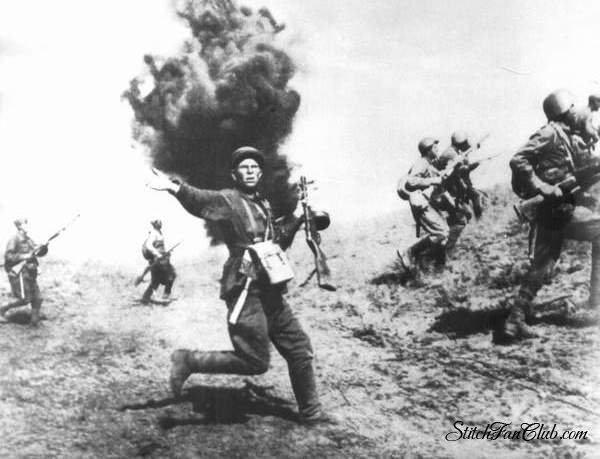 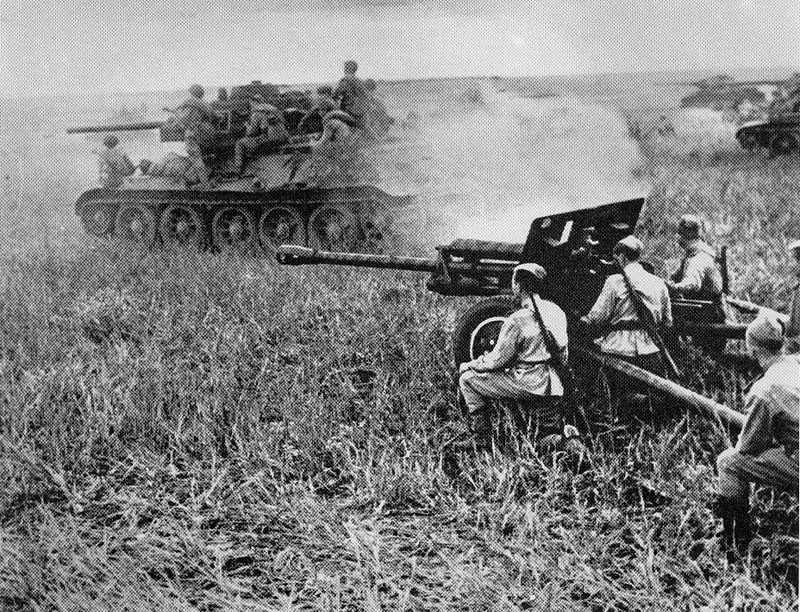 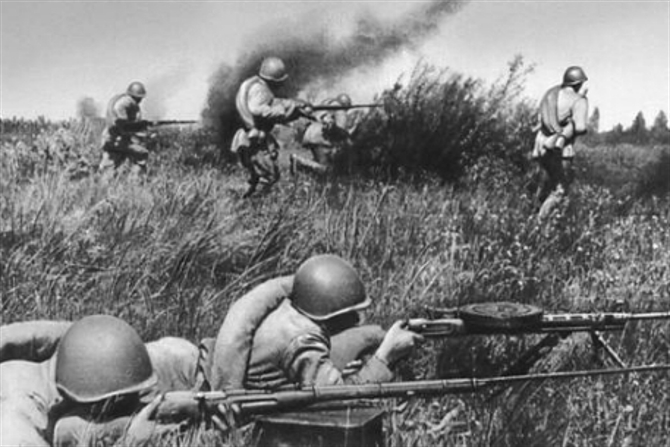 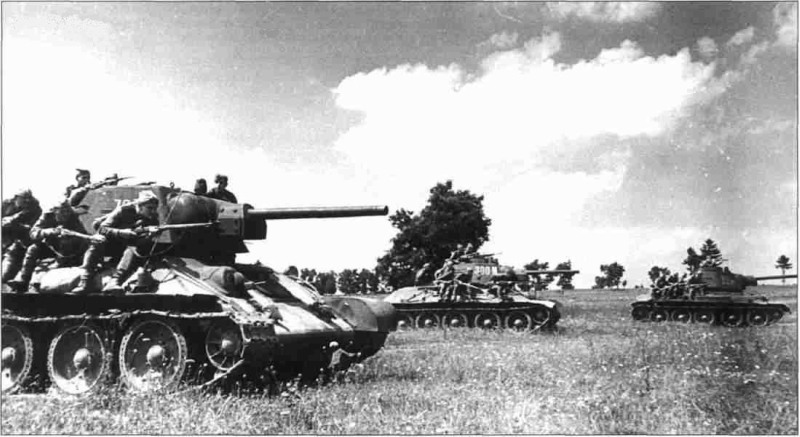 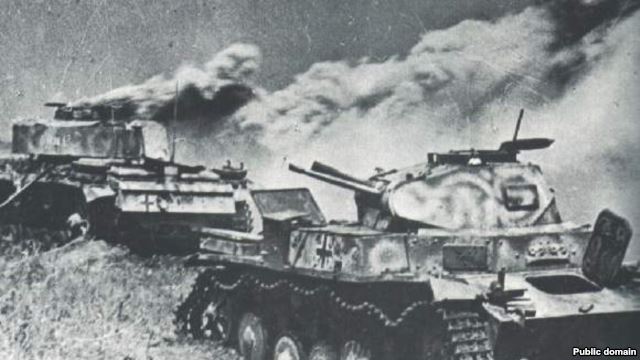 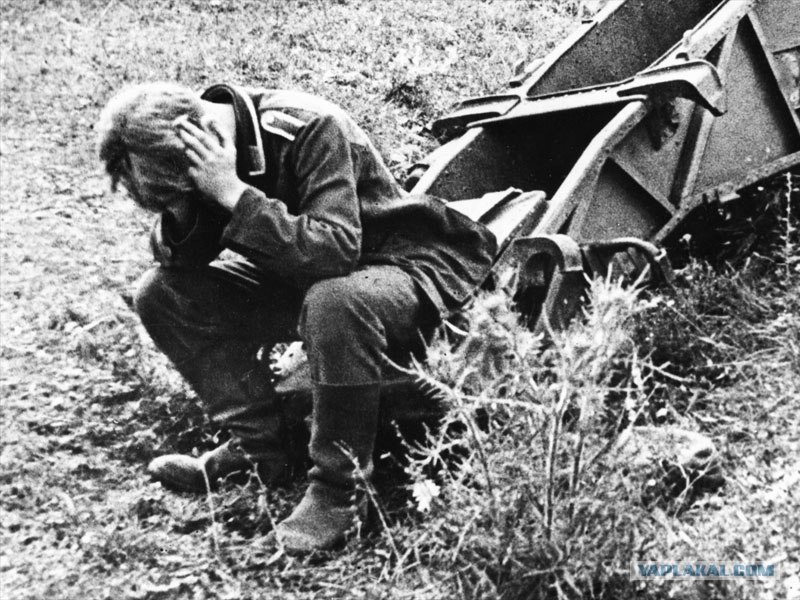 «Что дальше?..»
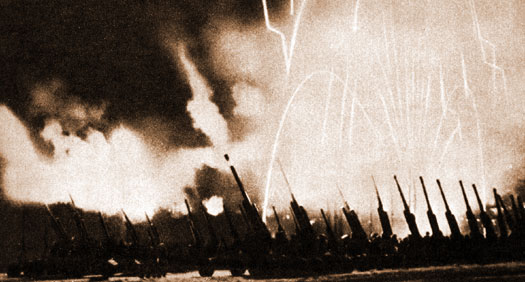 Первый артиллерийский салют в Москве нашим доблестным войскам
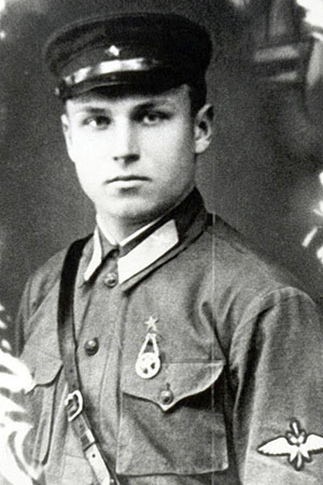 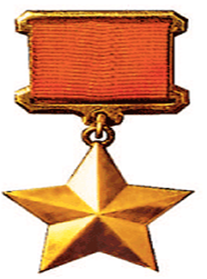 Горовец Александр Константинович
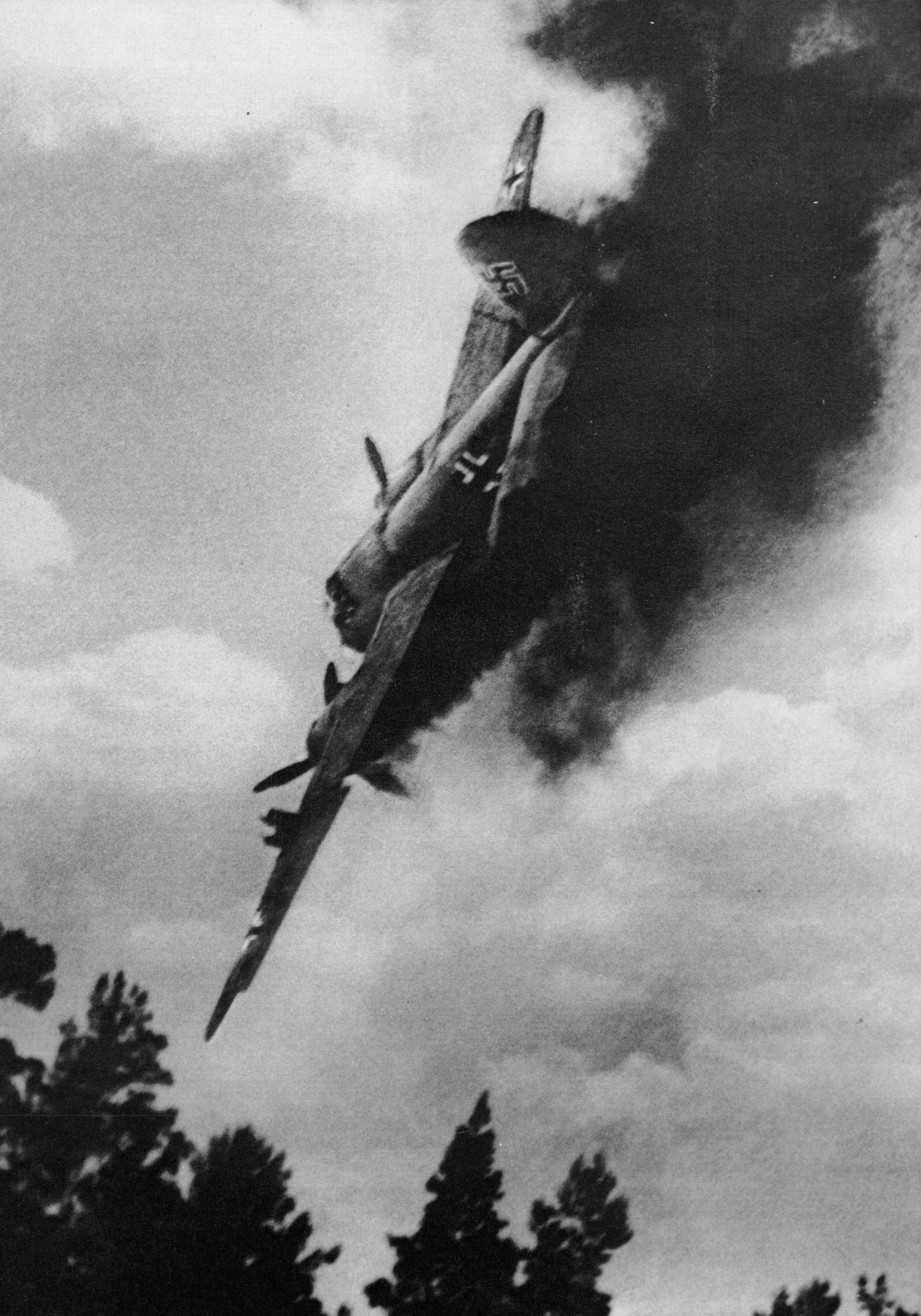 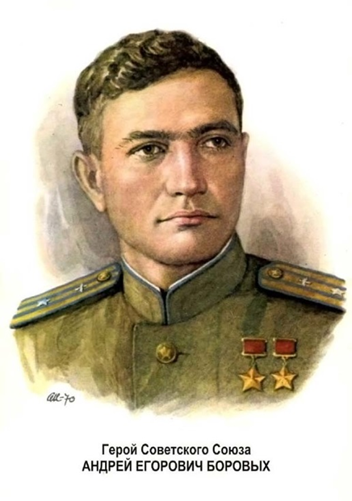 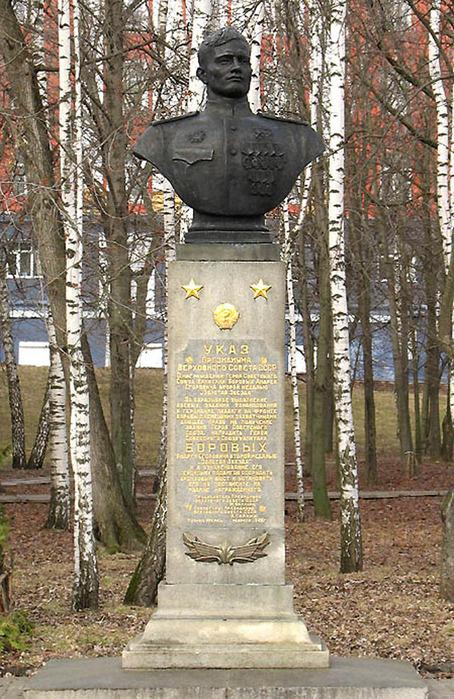 Бюст дважды Герою Советского Союза Андрею Егоровичу Боровых в парке им. 1 Мая в городе Курске
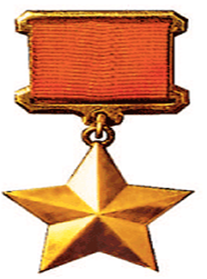 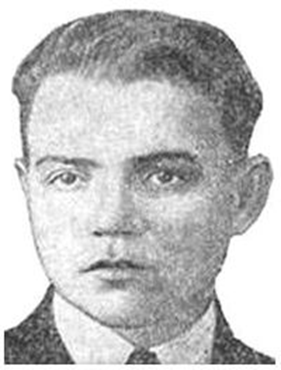 Конорев Иван Алексеевич